Seamless Roaming Recommendation
Date: 2024-05-14
Authors:
Slide 1
Yelin Yoon, LG Electronics
Re-cap
In the previous contribution[1], we proposed a Seamless Roaming architecture and the procedure 
The Roaming procedure involves:
Step 1: AP Advertisement/Discovery
The information of the APs affiliated with the same UFT AP MLD are announced to the non-AP STA
Step 2: Recommendation
The current AP MLD provides the list of recommended AP MLDs that the non-AP STA could roam to 
Step 3: Roaming 
We want to use a reconfiguration instead of re-association and re-authentication
The non-AP STA can roam to one of the recommended list provided by the UFT AP MLD
Slide 2
Yelin Yoon et. al, LG Electronics
Introduction
Through recommendation of the candidate AP MLDs, we aim to improve roaming management for both the non-AP MLD and the AP  MLD
We propose to provide a recommendation of the AP MLD candidates that a non-AP MLD can roam to before roaming
In the current spec, a BSS Transition Management frame recommends the list of APs for a BSS Transition
We have an option of re-using the BSS Transition Management frame but this may be an inefficient solution as it needs to be sent to each STA not in an MLD level
We want to find a more efficient way to recommend in a Multi-Link situation
Slide 3
Yelin Yoon et. al, LG Electronics
Proposed Solution
We propose to use the Reconfiguration Notify frame to recommend the APs
It contains the AP IDs that are recommended for roaming
Preferred in AP MLD’s perspective 
We can have one more additional step to allow a non-AP STA to request an AP to send the Reconfiguration Notify frame via transmitting a Reconfiguration Notify Request frame 
The non-AP STA may send the Reconfiguration Notify Request frame to the AP when it finds the current connection is not satisfactory or when it changes its location
The Reconfiguration Notify Request frame may contain AP IDs that the non-AP STA wants to roam to (Optional)
Preferred in Non-AP STA’s perspective  
This frame may be sent anytime
Slide 4
Yelin Yoon et. al, LG Electronics
Discussion on Contents
Roaming Reason Code field
This field provides the roaming reason which may aid an AP MLD/non-AP STA to decide which APs to recommend
It can be included in an Reconfiguration Multi-Link element

Type field
This field can be used for notifying that the frame is for roaming
Opt. 1: Use the reserved bit of the Type field in the Reconfiguration Multi-Link element
Opt. 2: Check the existence of a Roaming Reason Code field
If the frame consists a Roaming Reason Code field, the one can perceive the frame is for roaming
Slide 5
Yelin Yoon et. al, LG Electronics
Reconfiguration Notify Request frame
The frame used for soliciting the Reconfiguration Notify frame
A non-AP MLD may send this frame if it wants the AP MLD to provide its recommendation of the candidate APs.
It may include the preferred list of APs in the non-AP MLD’s perspective using the APs using the Reconfiguration ML element
It can add its roaming reason using the Roaming Reason Code field
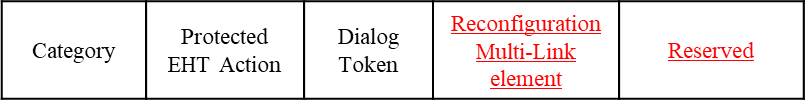 Slide 6
Yelin Yoon et. al, LG Electronics
Reconfiguration Notify frame
The frame used to recommend the candidate APs for roaming in the AP MLD’s perspective
We can extend the Reconfiguration Multi-Link element to include the candidate APs
The Roaming Reason Code and the Type field can be included in the Reconfiguration Multi-Link element
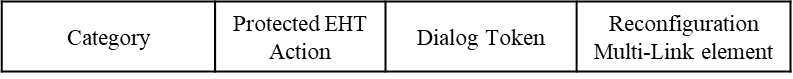 Slide 7
Yelin Yoon et. al, LG Electronics
Changes in the elements (1/3)
The current Reconfiguration Multi-Link element can only carry the information of the APs that are affiliated with the same AP MLD
We want to extend the Reconfiguration Multi-Link element to include more than one AP MLD as the candidate APs may be affiliated with more than one AP MLD
Case 1: The candidate APs are affiliated with the same AP MLD
Presence Bitmap subfield of the Reconfiguration Multi-Link element format
AP MLD ID is added in the Common Info field 






Common Info
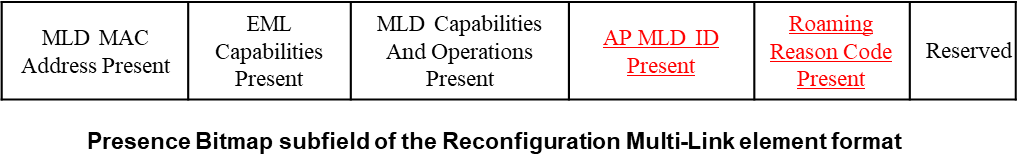 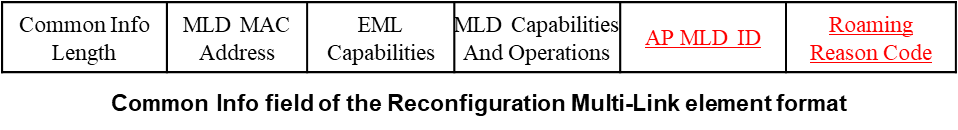 Slide 8
Yelin Yoon et. al, LG Electronics
Changes in the elements (2/3)
Case 2: The candidate APs are affiliated with more than one AP MLD
We can use the extended version of the Reconfiguration ML element which is formed with a format such that it contains multiple [common Info + Per-STA] pairs
In order to extend the Reconfiguration ML element, we need a method for a non-AP MLD to carry on decoding the element even after it reaches the end of the first Per-STA profile
Option 1:  Last Per-STA Info field indication
If the Last Per-STA Info field is set to 0, it indicates that there are more [Common Info + Per-STA] pairs in the following
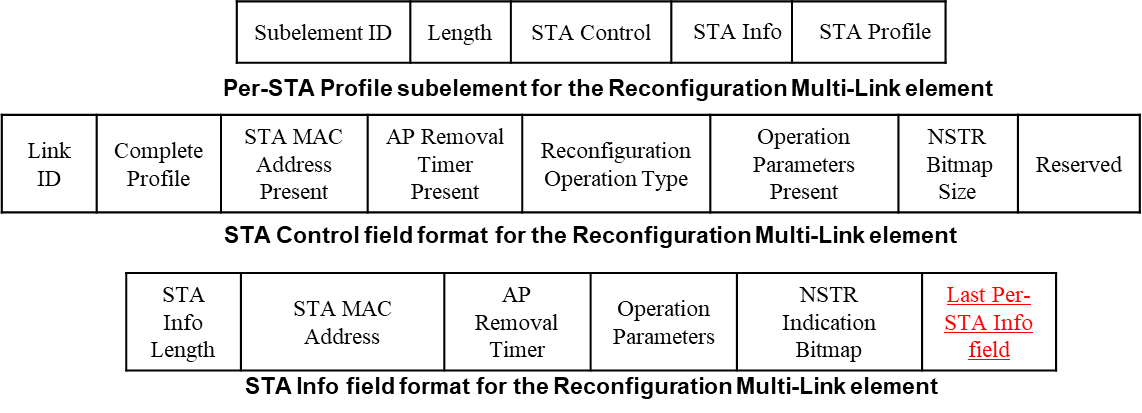 Slide 9
Yelin Yoon et. al, LG Electronics
Changes in the elements (3/3)
Option 2:  Indicating how many Per-STA Profile is present in the Common Info field 
The non-AP STA can carry on reading if it has not read all the Per-STA Profiles indicated in the Number of Per-STA Profile(s) field






Option 3: More Common Info field
If the More Common Info field is set to 1 in the Common Info field, the non-AP STA recognizes that there is another Common Info field corresponding to a different AP MLD after the last Pre-STA Profile 
This field may be needed or it can be combined with either Option 1 or 2
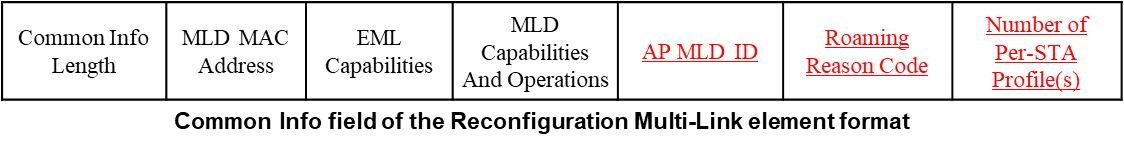 Slide 10
Yelin Yoon et. al, LG Electronics
Conclusion
We have introduced a method using a Reconfiguration Notify frame to recommend the APs for roaming
We can have a Reconfiguration Notify Request frame that solicits the Reconfiguration Notify frame 
We have shared new fields that could be added to the frames sent for recommendation 
A Roaming Reason Code field informs the reason for roaming
A Type field informs that the corresponding frame is a roaming related frame
We have proposed the methods for a non-AP MLD to read the extended Reconfiguration ML elment
Slide 11
Yelin Yoon et. al, LG Electronics
SP #1
Do you agree to add the following text to the TGbn SFD?
A recommendation of one or more AP MLD candidates is provided to a non-AP STA that it can roam to?
Slide 12
Yelin Yoon et. al, LG Electronics
SP #2
Do you agree to add the following text to the TGbn SFD?
The Reconfiguration Notify frame is used to recommend one or more candidate AP MLDs that a non-AP STA can roam to?
Slide 13
Yelin Yoon et. al, LG Electronics
SP #3
Do you agree to add the following text to the TGbn SFD?
11bn supports to extend the Reconfiguration ML element to recommend more than one AP MLDs?
Slide 14
Yelin Yoon et. al, LG Electronics
SP #4
Do you agree to add the following text to the TGbn SFD?
11bn supports to include the Reason Code in the Reconfiguration Notify frame?
Reason Code indicates the reason that a non-AP MLD needs to roam to another AP MLD
Slide 15
Yelin Yoon et. al, LG Electronics
SP #5
Do you agree to add the following text to the TGbn SFD? 
A Reconfiguration Notify request frame solicits the Reconfiguration Notify frame?
Slide 16
Yelin Yoon et. al, LG Electronics
References
[1] 11-23/1907r1 Seamless Roaming
Slide 17
Yelin Yoon et. al, LG Electronics